«Весенний  субботник»6 мая волонтёры отряда «Позитив», привели в порядок территорию у памятника погибшим в ВОВ, убрали мусор, сухую листву, побелили деревья и клумбы, помыли памятник.
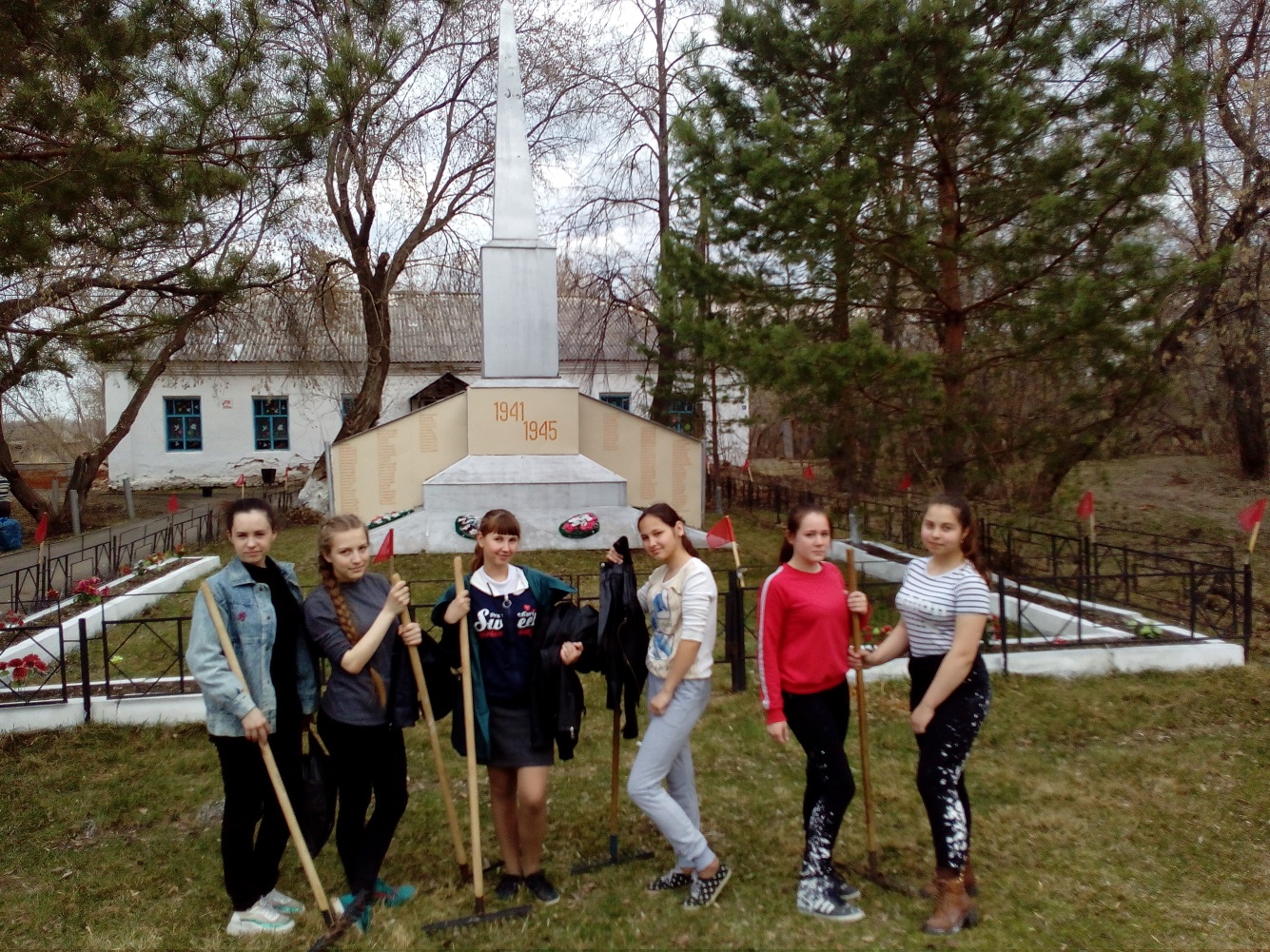 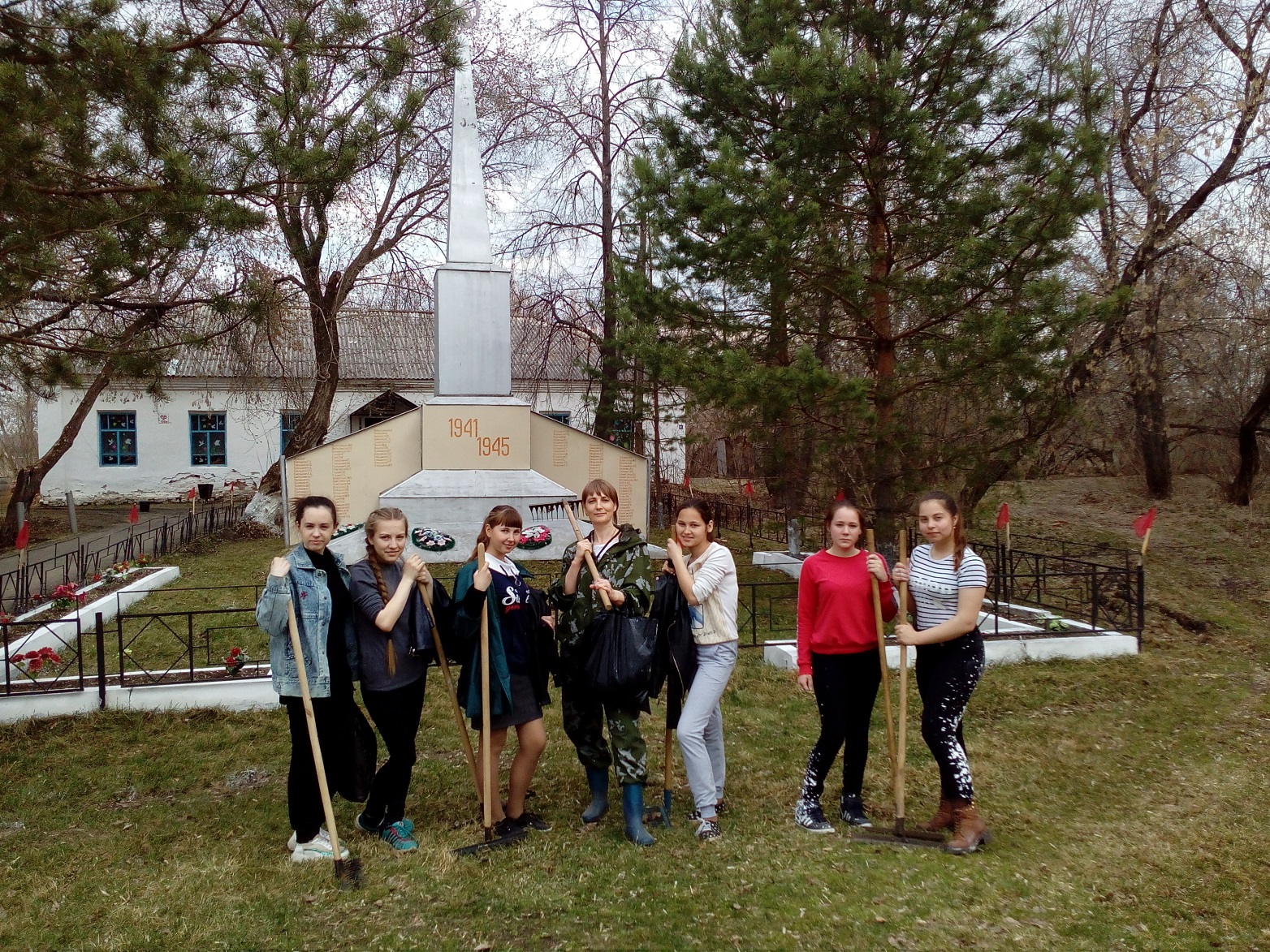 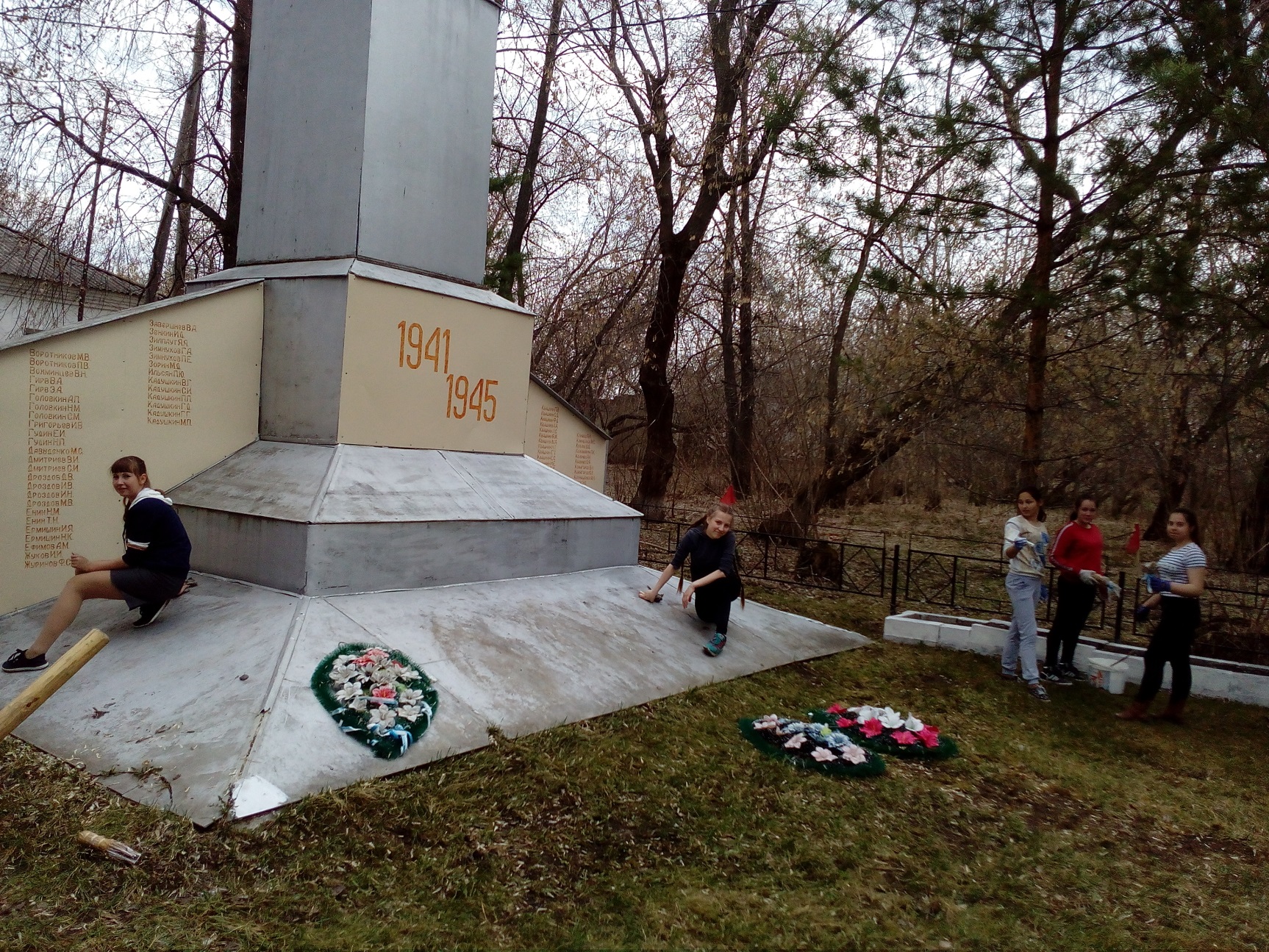 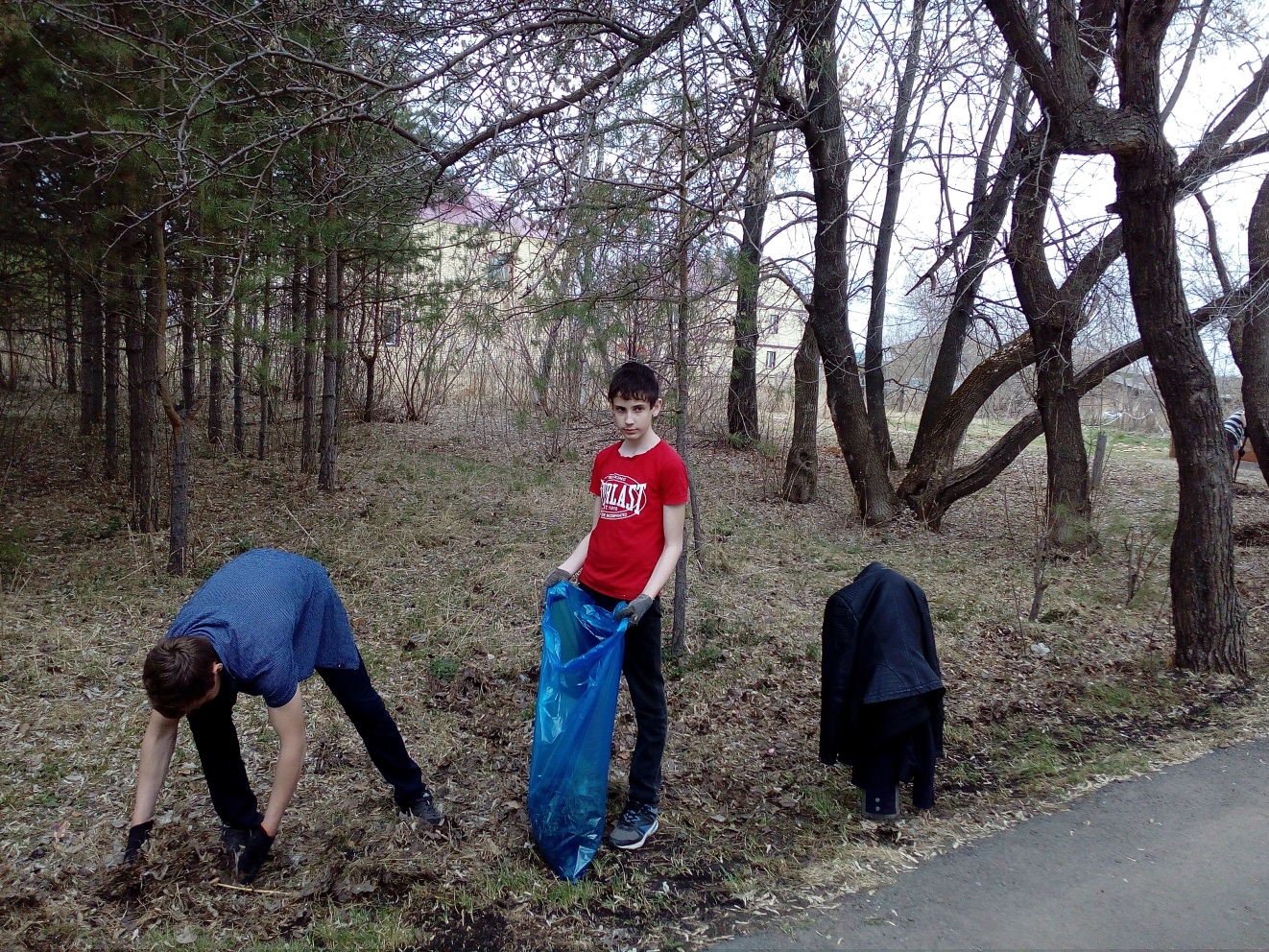 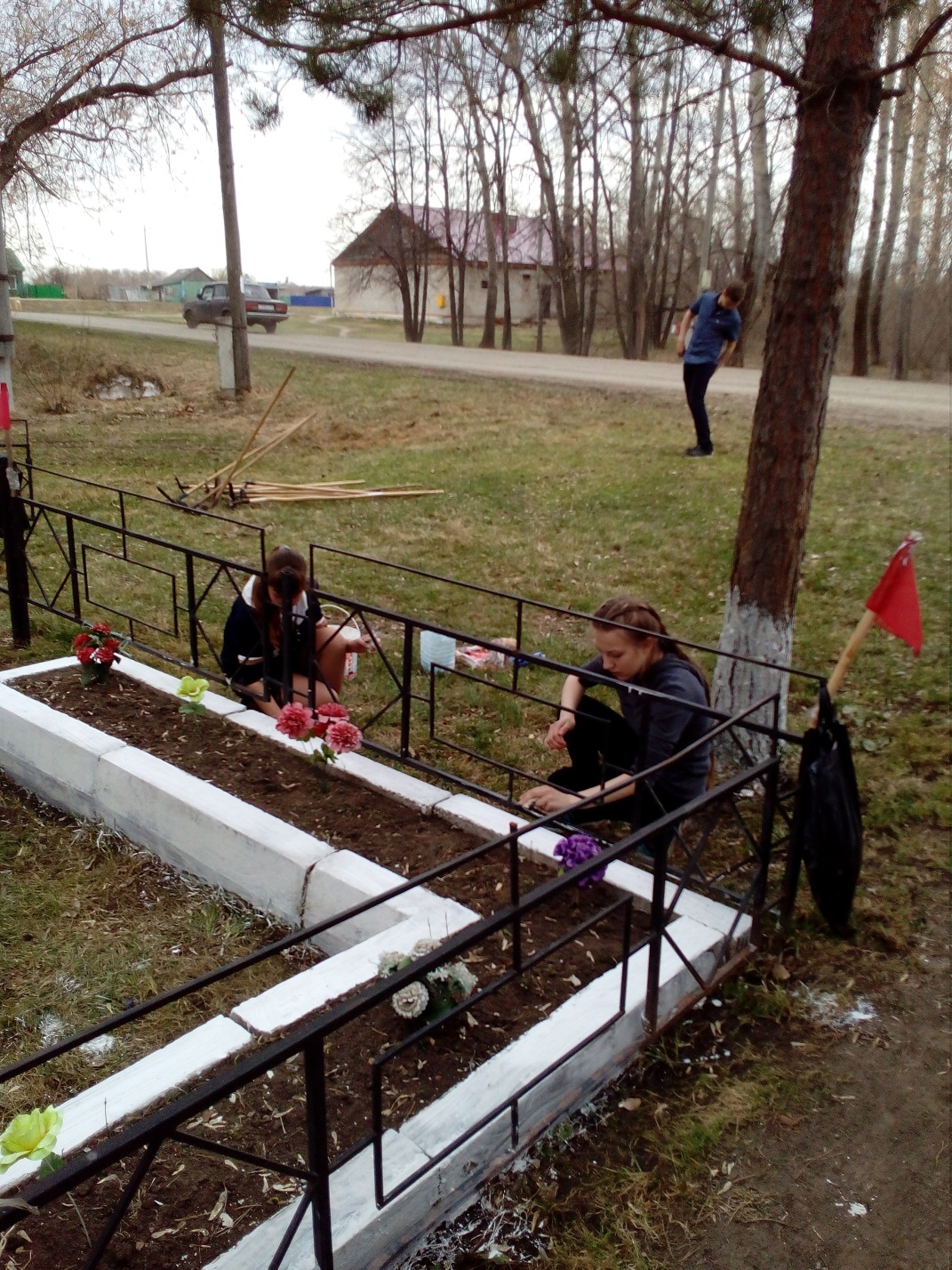